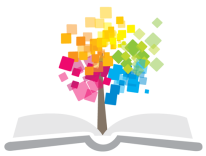 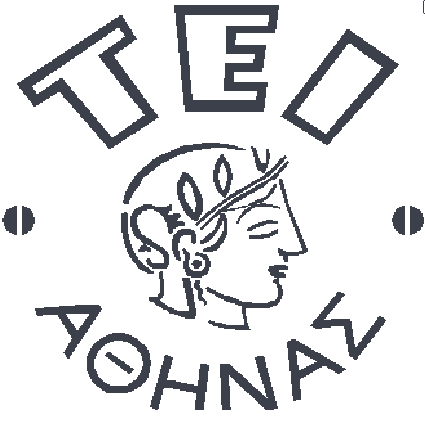 Ανοικτά Ακαδημαϊκά Μαθήματα στο ΤΕΙ Αθήνας
Τεχνολογία και ποιότητα Λιπών-Ελαιών (Θ)
Ενότητα 5:  Εξευγενισμός Φυτικών Λαδιών
Ιωάννης Τσάκνης, Καθηγητής
Τμήμα Τεχνολογίας Τροφίμων
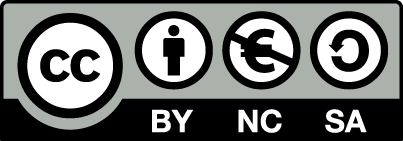 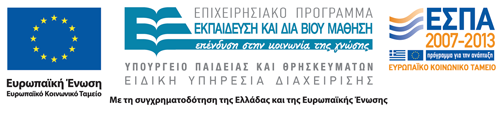 Εξευγενισμός φυτικών λαδιών
Εξευγενισμός ή Ραφινάρισμα είναι η χημική επεξεργασία για τη βελτίωση της ποιότητας διαφόρων φυτικών λαδιών,  είτε για τη μείωση της οξύτητας, είτε για τη βελτίωση των οργανοληπτικών τους χαρακτηριστικών. 
Τα φυτικά λάδια που έχουν υποστεί την κατεργασία αυτή ονομάζονται ραφιναρισμένα ή εξευγενισμένα λάδια.
Η διαδικασία του ραφιναρίσματος των λαδιών γίνεται με φυσικές αλλά και χημικές μεθόδους.
1
Φυσικός εξευγενισμός 1/3
Ο φυσικός εξευγενισμός περιλαμβάνει διάφορες επεξεργασίες όπως είναι η απορητίνωση ή αποκομμίωση κόμμεα (απομάκρυνση βλεννωδών υλών), η απομάκρυνση των ελεύθερων λιπαρών οξέων με απόσταξη, ο αποχρωματισμός και η απόσμηση.
2
Φυσικός εξευγενισμός 2/3
Παραλαβή
Αποκομμίωση
Αποχρωματισμός
Φιλτράρισμα (διήθηση)
Απομάκρυνση ελεύθερων λιπαρών οξέων
Απομάκρυνση ανεπιθύμητων πτητικών αρωματικών συστατικών με ατμό (απόσμηση)
Αποθήκευση
3
Φυσικός εξευγενισμός 3/3
Το πρώτο στάδιο του φυσικού εξευγενισμού περιλαμβάνει την απομάκρυνση βλεννωδών υλών (αποκομμίωση), επεξεργασία με την οποία απομακρύνονται από το έλαιο κόμμεα και ρητίνες που προέρχονται από τον καρπό της ελιάς και είναι διαλυτές στο λάδι όταν βρίσκονται σε άνυδρη μορφή. 
Η αποκομμίωση μπορεί να γίνει και με τη χρήση χλωριούχου νατρίου (NaCl), κιτρικού οξέος (C6H8O7 ) ή φωσφορικού οξέος (H3PO4) σε θερμοκρασία 60-80 οC, ενώ σε συνεχή συστήματα μπορεί να γίνει διαχωρισμός και με μετάγγιση του ελαίου. Η παρακάτω εικόνα δείχνει ένα σύγχρονο μηχάνημα αποκκομίωσης του ελαιόλαδου.
4
Μηχάνημα διαχωρισμού του ελαιολάδου από ξένες ύλες της εταιρίας "CALLIS"
5
Αποχρωματισμός
Στη διεργασία του αποχρωματισμού (λεύκανση), γίνεται απομάκρυνση των φυσικών χρωστικών και των προϊόντων της αποικοδόμησής τους και γενικότερα καθαρισμός των λιπών και των λαδιών. 
Ως μέσο αποχρωματισμού μπορεί να χρησιμοποιηθεί ο ενεργός άνθρακας (1-2%). Η όλη διεργασία γίνεται υπό κενό και σε θερμοκρασία όχι μεγαλύτερη των 100 °C.
6
Τέλος Ενότητας
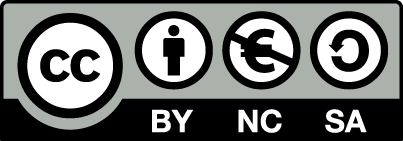 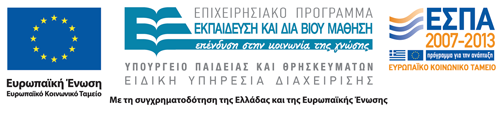 Σημειώματα
Σημείωμα Αναφοράς
Copyright Τεχνολογικό Εκπαιδευτικό Ίδρυμα Αθήνας, Ιωάννης Τσάκνης 2014. Ιωάννης Τσάκνης. «Τεχνολογία και ποιότητα Λιπών-Ελαιών (Θ). Ενότητα 5:  Εξευγενισμός Φυτικών Λαδιών». Έκδοση: 1.0. Αθήνα 2014. Διαθέσιμο από τη δικτυακή διεύθυνση: ocp.teiath.gr.
Σημείωμα Αδειοδότησης
Το παρόν υλικό διατίθεται με τους όρους της άδειας χρήσης Creative Commons Αναφορά, Μη Εμπορική Χρήση Παρόμοια Διανομή 4.0 [1] ή μεταγενέστερη, Διεθνής Έκδοση.   Εξαιρούνται τα αυτοτελή έργα τρίτων π.χ. φωτογραφίες, διαγράμματα κ.λ.π., τα οποία εμπεριέχονται σε αυτό. Οι όροι χρήσης των έργων τρίτων επεξηγούνται στη διαφάνεια  «Επεξήγηση όρων χρήσης έργων τρίτων». 
Τα έργα για τα οποία έχει ζητηθεί και δοθεί άδεια  αναφέρονται στο «Σημείωμα  Χρήσης Έργων Τρίτων».
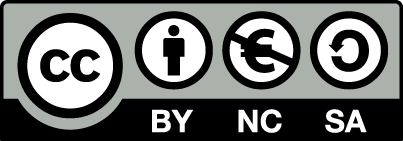 [1] http://creativecommons.org/licenses/by-nc-sa/4.0/ 
Ως Μη Εμπορική ορίζεται η χρήση:
που δεν περιλαμβάνει άμεσο ή έμμεσο οικονομικό όφελος από την χρήση του έργου, για το διανομέα του έργου και αδειοδόχο
που δεν περιλαμβάνει οικονομική συναλλαγή ως προϋπόθεση για τη χρήση ή πρόσβαση στο έργο
που δεν προσπορίζει στο διανομέα του έργου και αδειοδόχο έμμεσο οικονομικό όφελος (π.χ. διαφημίσεις) από την προβολή του έργου σε διαδικτυακό τόπο
Ο δικαιούχος μπορεί να παρέχει στον αδειοδόχο ξεχωριστή άδεια να χρησιμοποιεί το έργο για εμπορική χρήση, εφόσον αυτό του ζητηθεί.
Επεξήγηση όρων χρήσης έργων τρίτων
Δεν επιτρέπεται η επαναχρησιμοποίηση του έργου, παρά μόνο εάν ζητηθεί εκ νέου άδεια από το δημιουργό.
©
διαθέσιμο με άδεια CC-BY
Επιτρέπεται η επαναχρησιμοποίηση του έργου και η δημιουργία παραγώγων αυτού με απλή αναφορά του δημιουργού.
διαθέσιμο με άδεια CC-BY-SA
Επιτρέπεται η επαναχρησιμοποίηση του έργου με αναφορά του δημιουργού, και διάθεση του έργου ή του παράγωγου αυτού με την ίδια άδεια.
διαθέσιμο με άδεια CC-BY-ND
Επιτρέπεται η επαναχρησιμοποίηση του έργου με αναφορά του δημιουργού. 
Δεν επιτρέπεται η δημιουργία παραγώγων του έργου.
διαθέσιμο με άδεια CC-BY-NC
Επιτρέπεται η επαναχρησιμοποίηση του έργου με αναφορά του δημιουργού. 
Δεν επιτρέπεται η εμπορική χρήση του έργου.
Επιτρέπεται η επαναχρησιμοποίηση του έργου με αναφορά του δημιουργού.
και διάθεση του έργου ή του παράγωγου αυτού με την ίδια άδεια
Δεν επιτρέπεται η εμπορική χρήση του έργου.
διαθέσιμο με άδεια CC-BY-NC-SA
διαθέσιμο με άδεια CC-BY-NC-ND
Επιτρέπεται η επαναχρησιμοποίηση του έργου με αναφορά του δημιουργού.
Δεν επιτρέπεται η εμπορική χρήση του έργου και η δημιουργία παραγώγων του.
διαθέσιμο με άδεια 
CC0 Public Domain
Επιτρέπεται η επαναχρησιμοποίηση του έργου, η δημιουργία παραγώγων αυτού και η εμπορική του χρήση, χωρίς αναφορά του δημιουργού.
Επιτρέπεται η επαναχρησιμοποίηση του έργου, η δημιουργία παραγώγων αυτού και η εμπορική του χρήση, χωρίς αναφορά του δημιουργού.
διαθέσιμο ως κοινό κτήμα
χωρίς σήμανση
Συνήθως δεν επιτρέπεται η επαναχρησιμοποίηση του έργου.
Διατήρηση Σημειωμάτων
Οποιαδήποτε αναπαραγωγή ή διασκευή του υλικού θα πρέπει να συμπεριλαμβάνει:
το Σημείωμα Αναφοράς
το Σημείωμα Αδειοδότησης
τη δήλωση Διατήρησης Σημειωμάτων
το Σημείωμα Χρήσης Έργων Τρίτων (εφόσον υπάρχει)
μαζί με τους συνοδευόμενους υπερσυνδέσμους.
Χρηματοδότηση
Το παρόν εκπαιδευτικό υλικό έχει αναπτυχθεί στo πλαίσιo του εκπαιδευτικού έργου του διδάσκοντα.
Το έργο «Ανοικτά Ακαδημαϊκά Μαθήματα στο ΤΕΙ Αθηνών» έχει χρηματοδοτήσει μόνο την αναδιαμόρφωση του εκπαιδευτικού υλικού. 
Το έργο υλοποιείται στο πλαίσιο του Επιχειρησιακού Προγράμματος «Εκπαίδευση και Δια Βίου Μάθηση» και συγχρηματοδοτείται από την Ευρωπαϊκή Ένωση (Ευρωπαϊκό Κοινωνικό Ταμείο) και από εθνικούς πόρους.
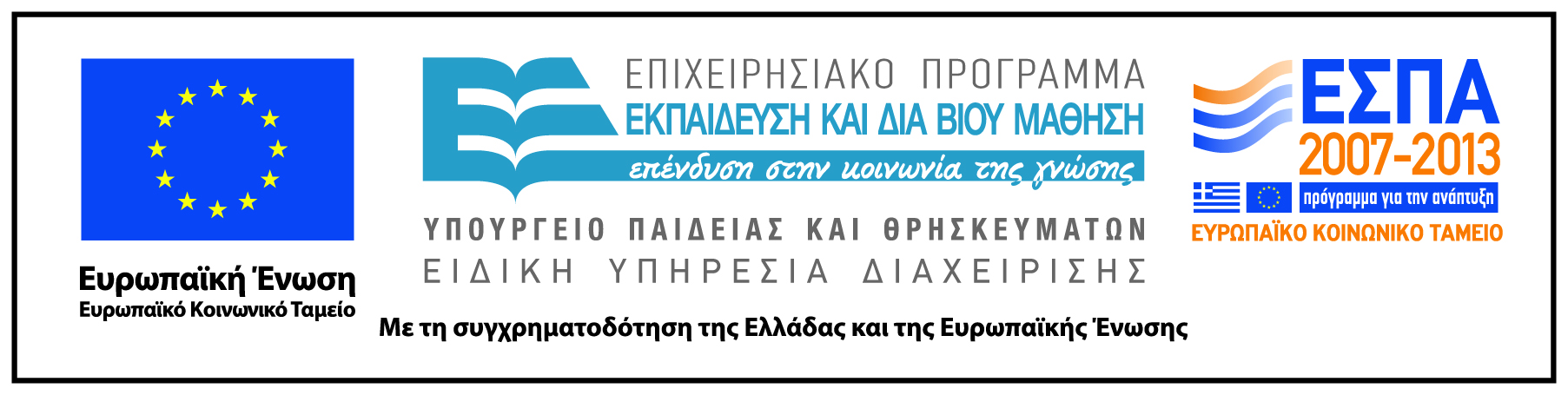